Методическое пособие для развития речи 1 класс«Времена года»
учитель начальных классов
 ГБОУ СОШ № 461
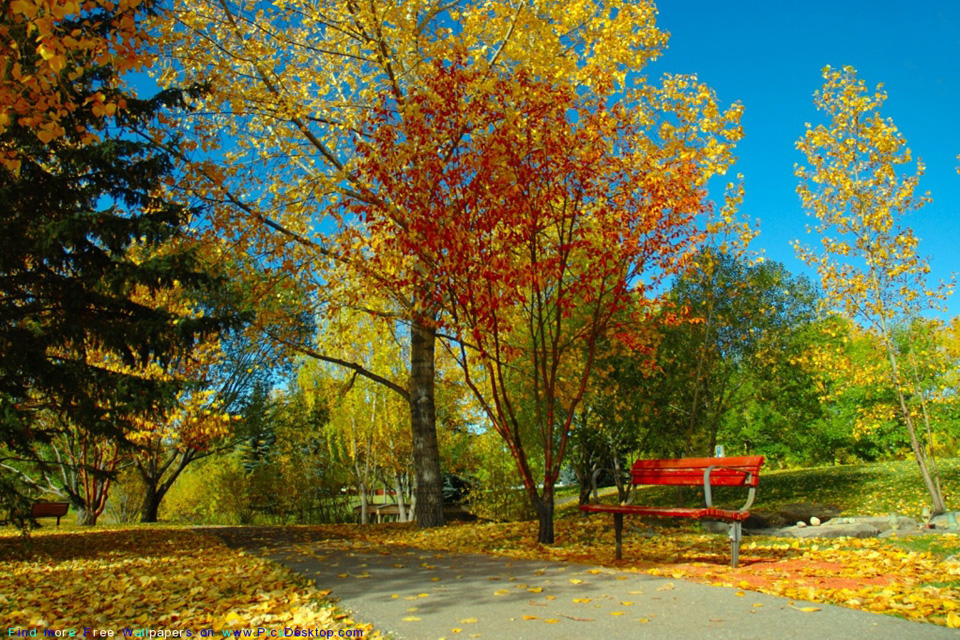 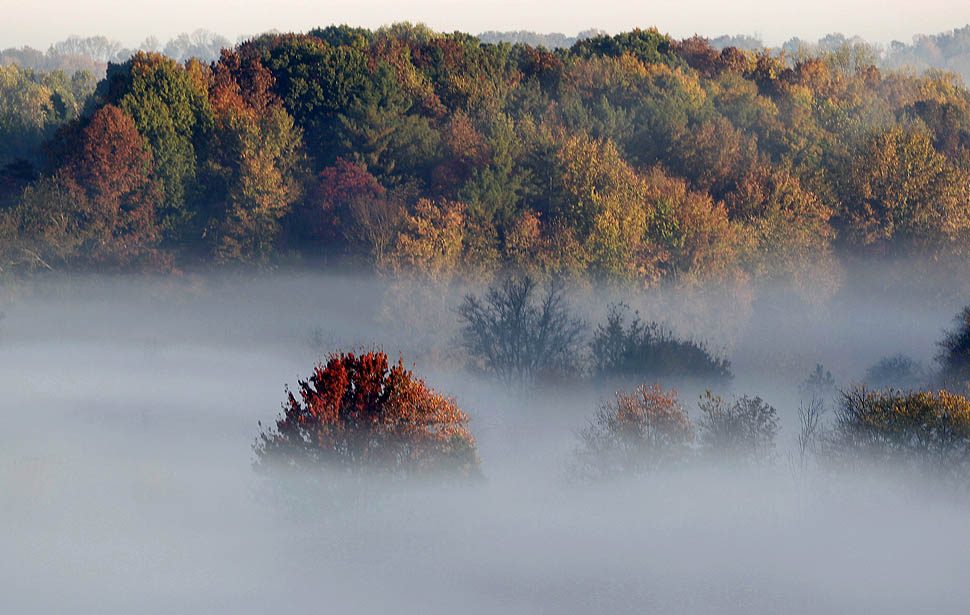 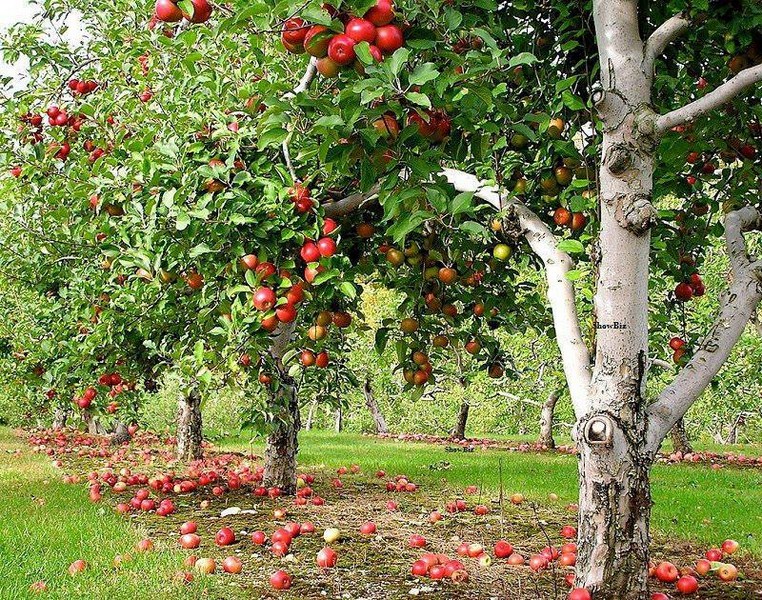 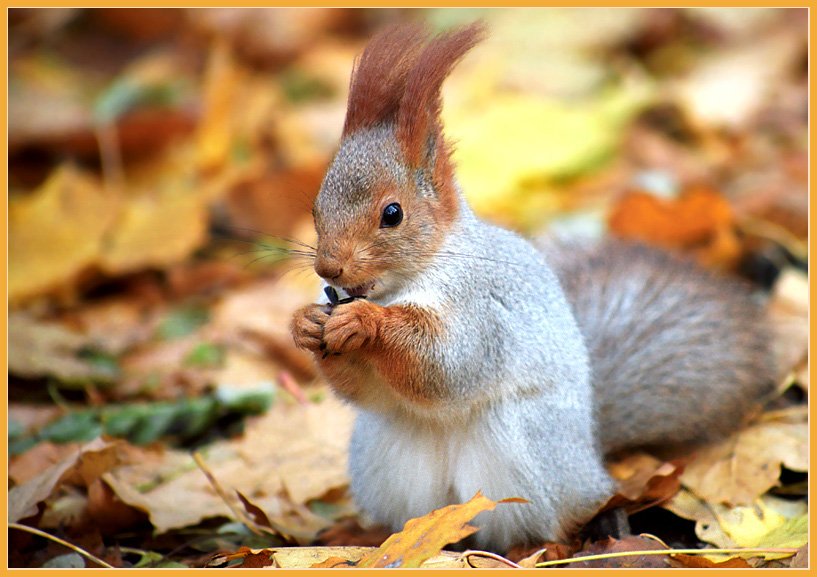 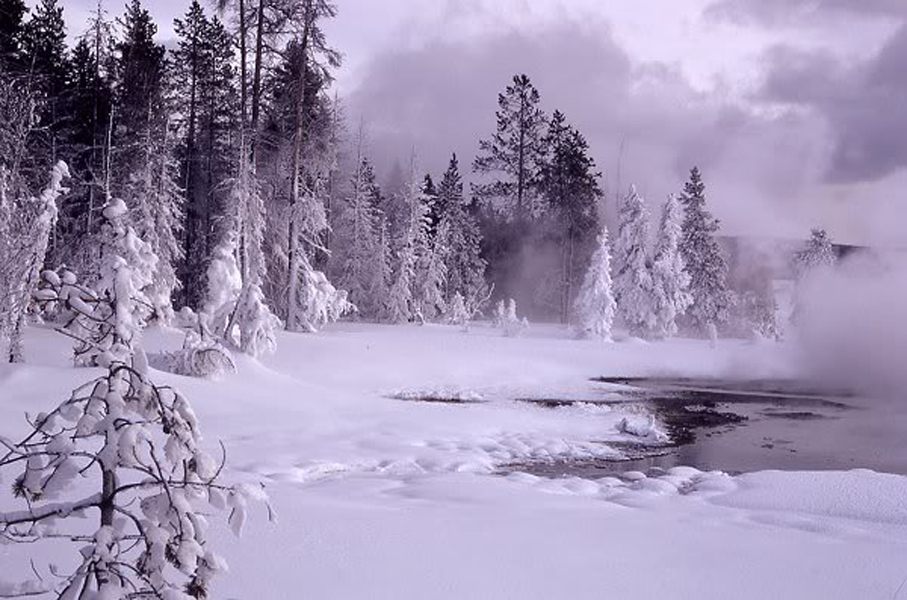 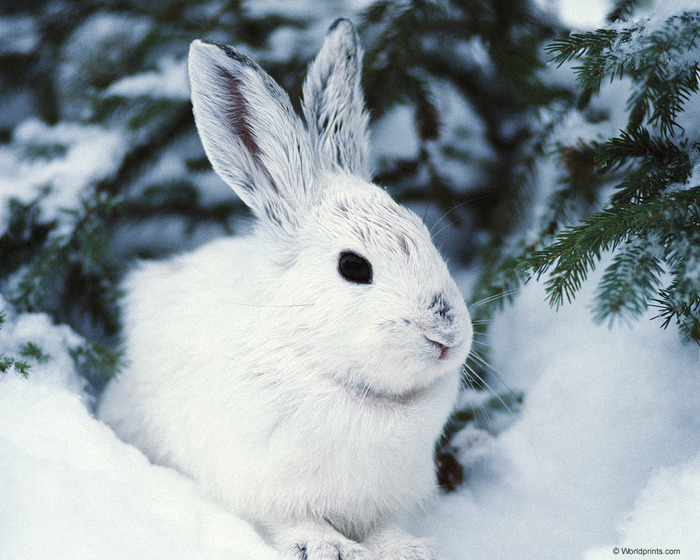 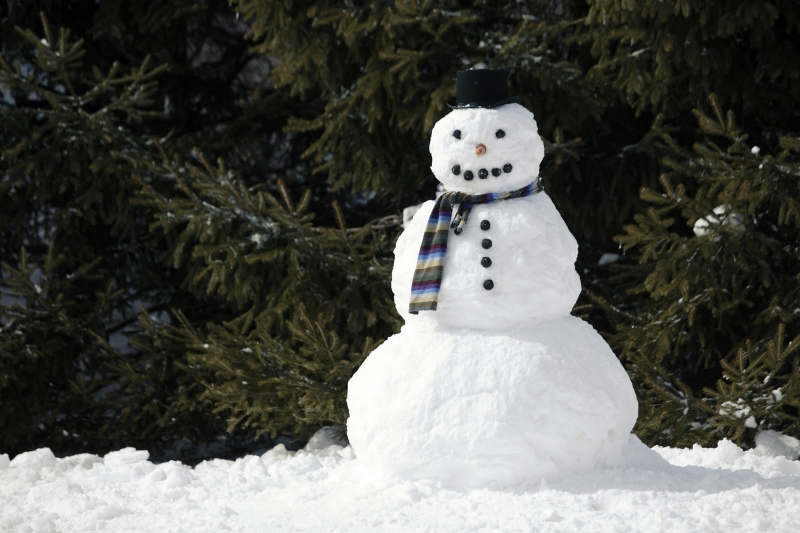 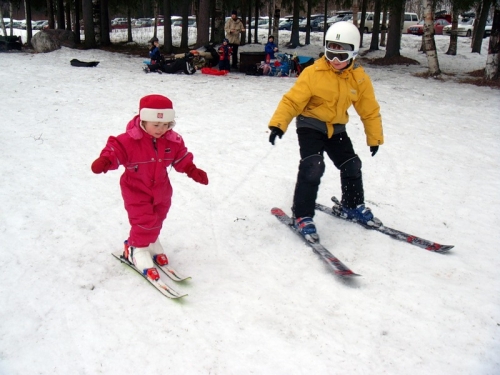 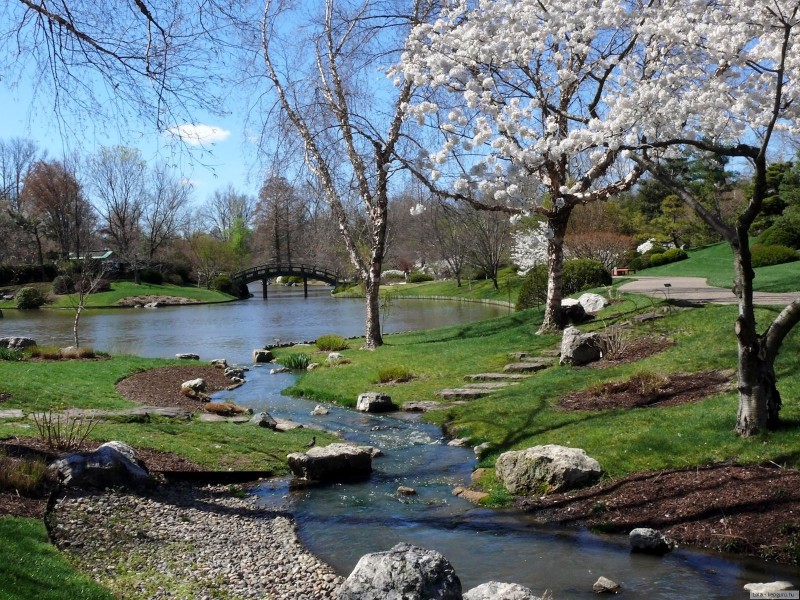 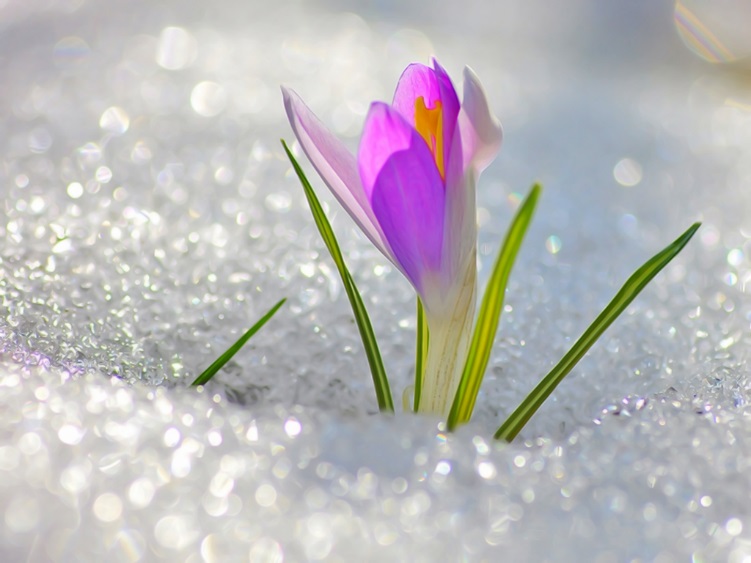 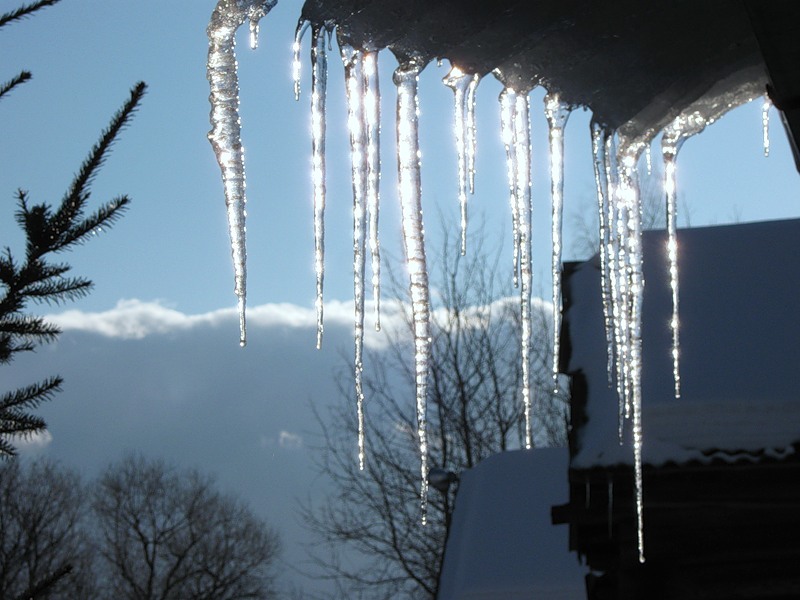 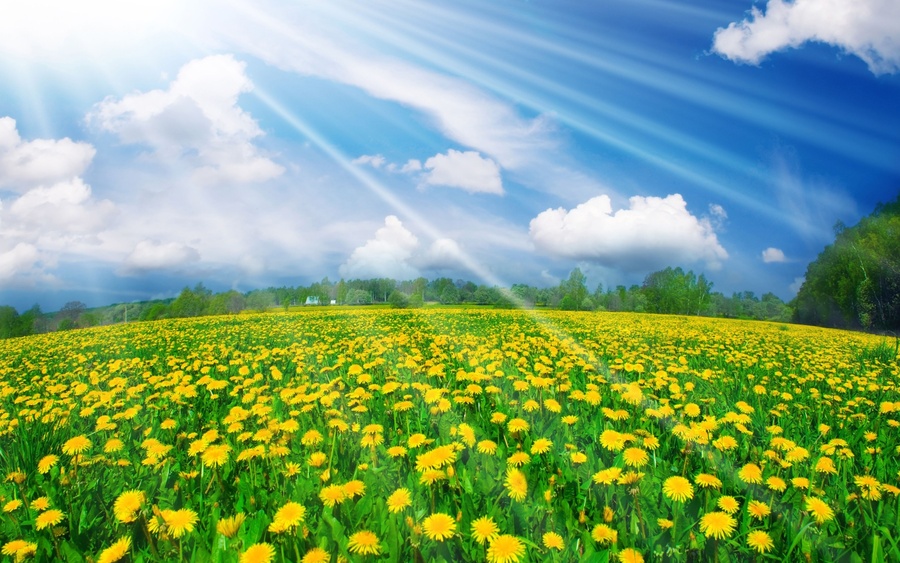 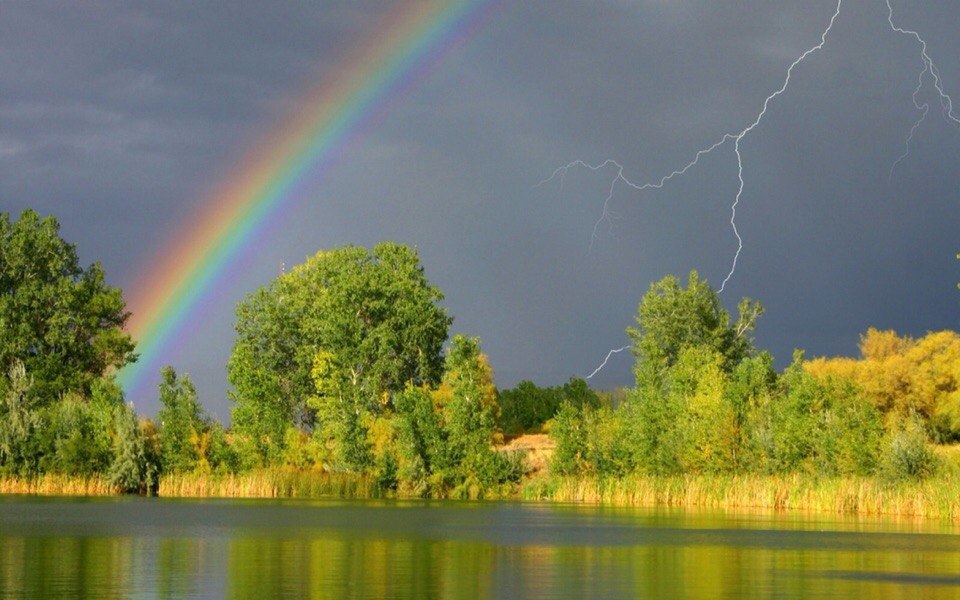 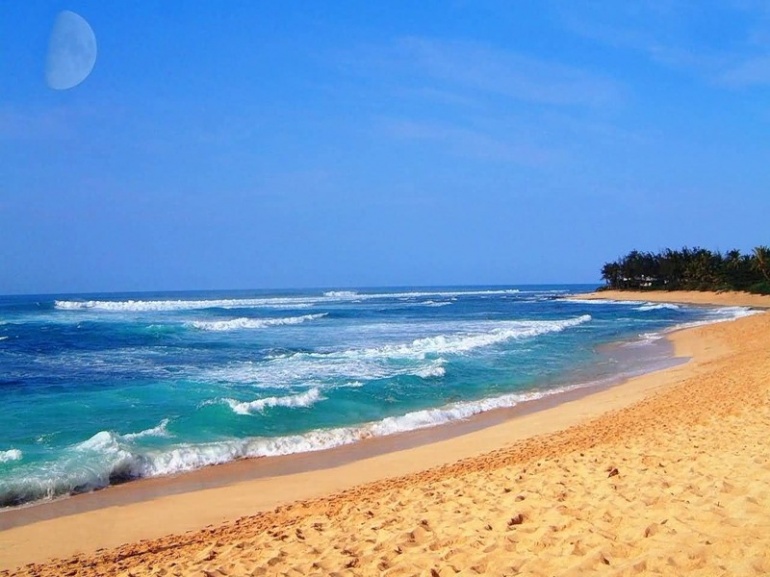